SPSS 教學
單元二: 相對風險(relative risk), 勝算比(odds ratio)及相對風險與勝算比的信賴區間(Confidence Interval)的計算
範例-心肌梗塞
哈佛大學內科醫生健康研究小組
研究是否服用阿斯匹靈可降低心肌梗塞的比率?
用SPSS計算
資料輸入
輸入時需要三個變數, 
一個是組別(group), 
             組別=1代表 安慰劑(placebo)
             組別=2代表 阿斯匹靈(aspirin)
一個是心肌梗塞(mi)
             心肌梗塞=1代表是(yes)
             心肌梗塞=2代表否(no)
一個是count, 代表每一個格內的觀察次數
定義變數
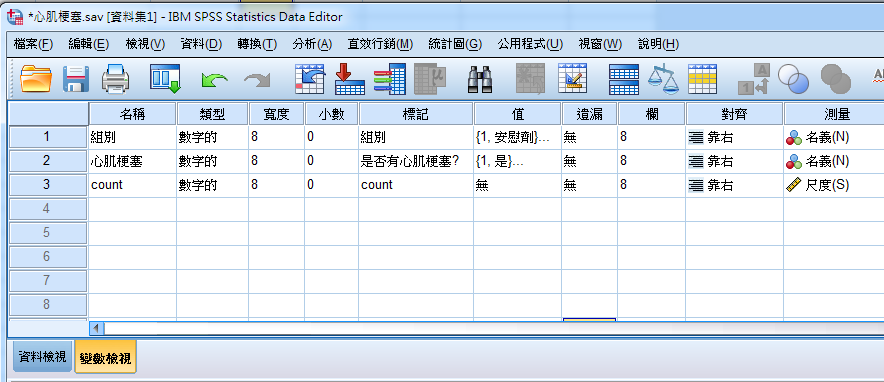 目前在變數檢視
輸入資料
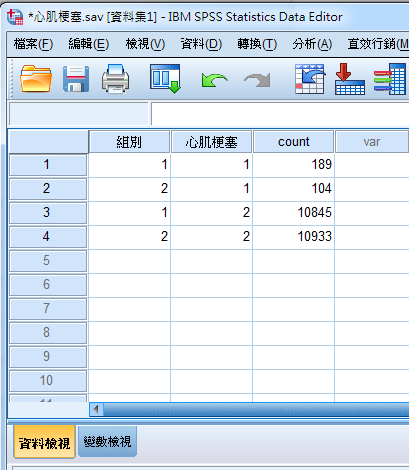 目前在 資料檢視
資料存檔
在檔案下選另存新檔，儲存於我的文件，檔名輸入心肌梗塞，存檔類型為SPSS Statistics (*.sav)，最後按儲存。
先設定加權變數
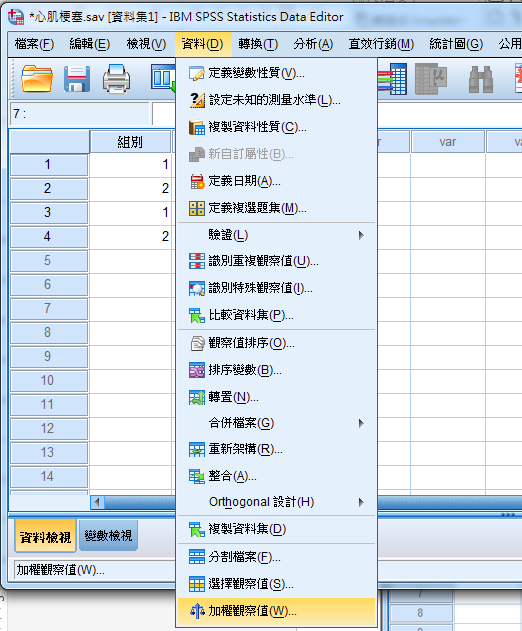 在資料下選加權觀察值
先設定加權變數
觀察值加權依據
次數變數count, 按確定
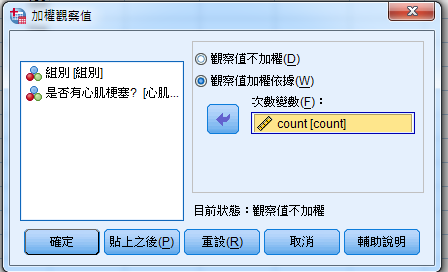 建立交叉表
在分析下，選敘述統計，向右選交叉表
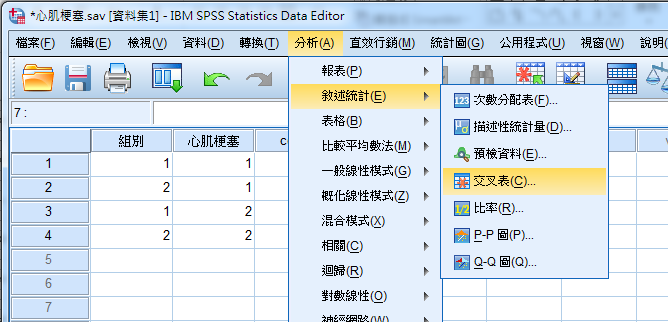 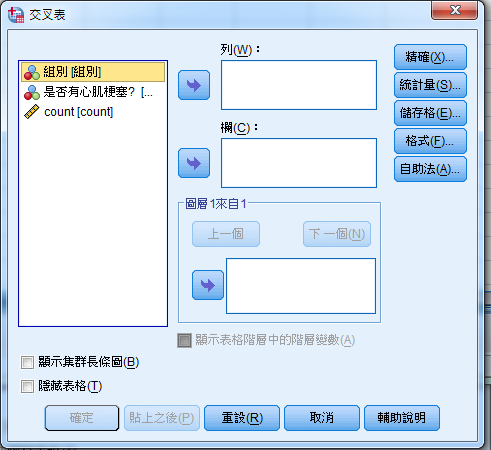 接著
選列變數, 選行變數
列變數選組別, 行變數選是否有心肌梗塞
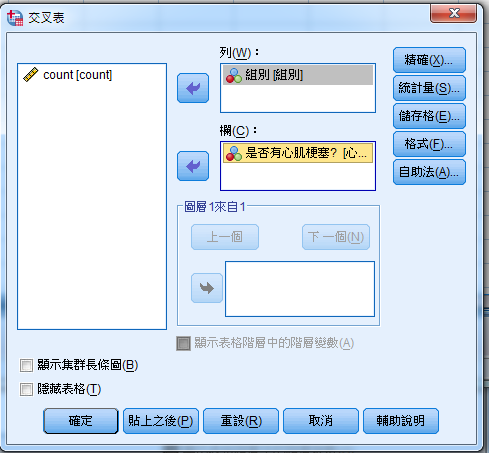 按儲存格
百分比部分勾選列百分比
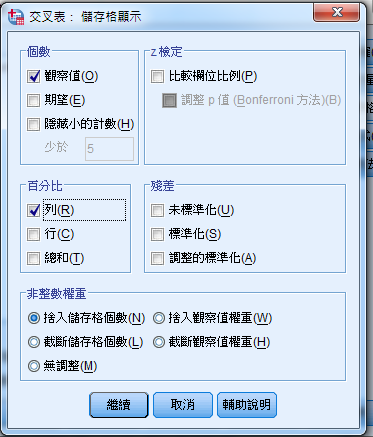 按繼續
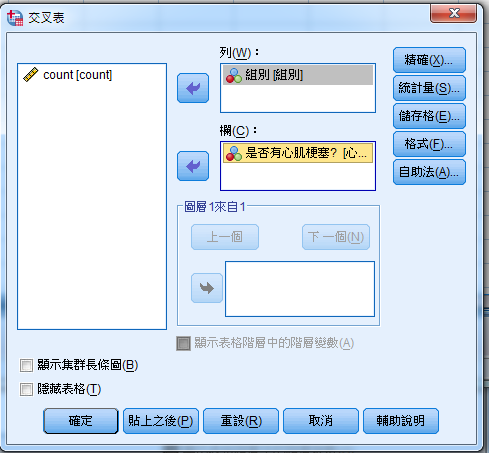 按統計量
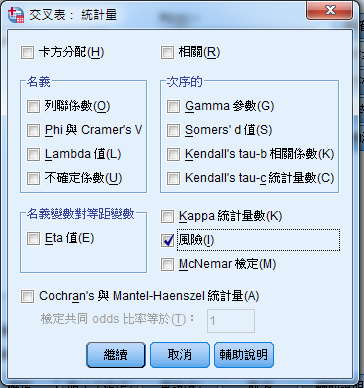 勾選風險
按繼續
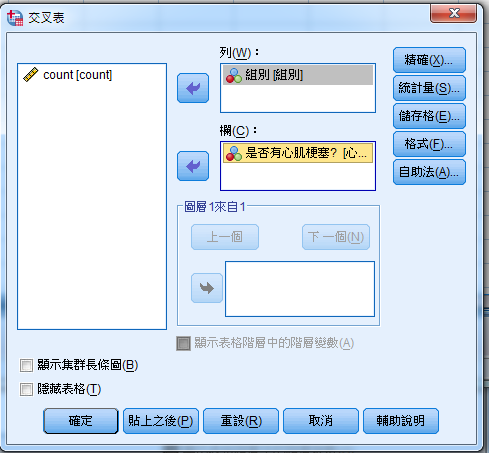 按確定
得到SPSS報表如下：
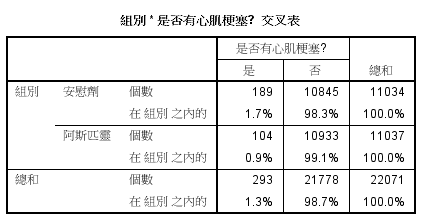 得到SPSS報表如下：
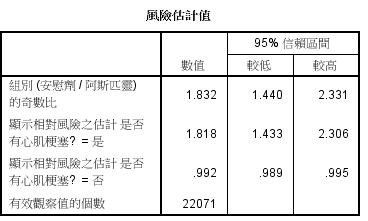 θ的95%的
信賴區間
[                         ]
[                         ]
付出最多的人，也是收穫最多的人
~共勉之~